OUDE GRIEKEN – JONGE HELDENLES 4
[Speaker Notes: Stel mezelf voor: ik ben Morgan’s mama, geef Oudgriekse en Latijnse taal en cultuur aan de universiteit in Groot-Brittannie, en mijn onderzoek voor mijn doctoraat ging over Oudgriekse magie, dus ik wil hen daaraan voorstellen.]
De Oude Grieken…en het theater
[Speaker Notes: De workshop gaat bestaan uit 3 delen: eerst context, dan de taal leren, en dan leren hoe we magie kunnen doen op Oudgriekse wijze. We gaan zelf Oudgriekse spreuken maken!]
Herhaling: het Griekse alfabet
HERHALING: EEN KLEINETAALQUIZ
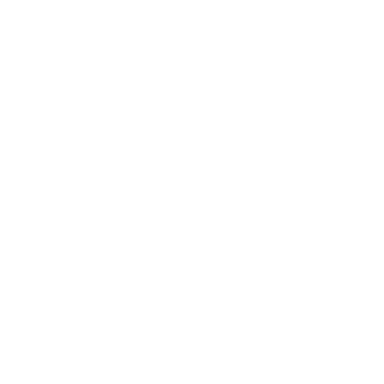 1. Welke Griekse letter is de chi?
ε
ξ
χ
A
B
C
1. Welke Griekse letter is de chi?
ε
ξ
χ
A
B
C
2. Wat moet er in het onderste kadertje staan?
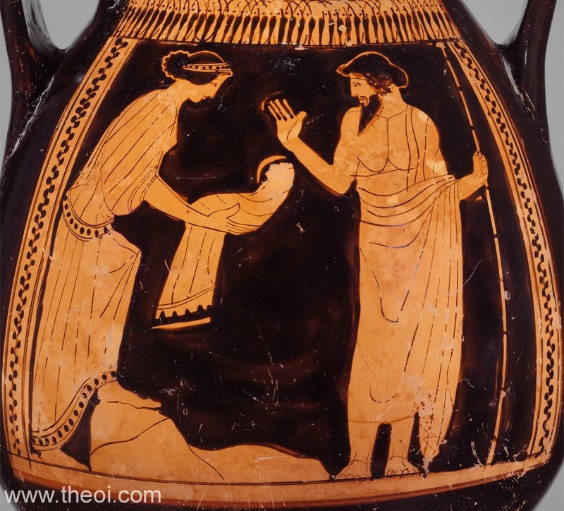 πατηρ
μητηρ
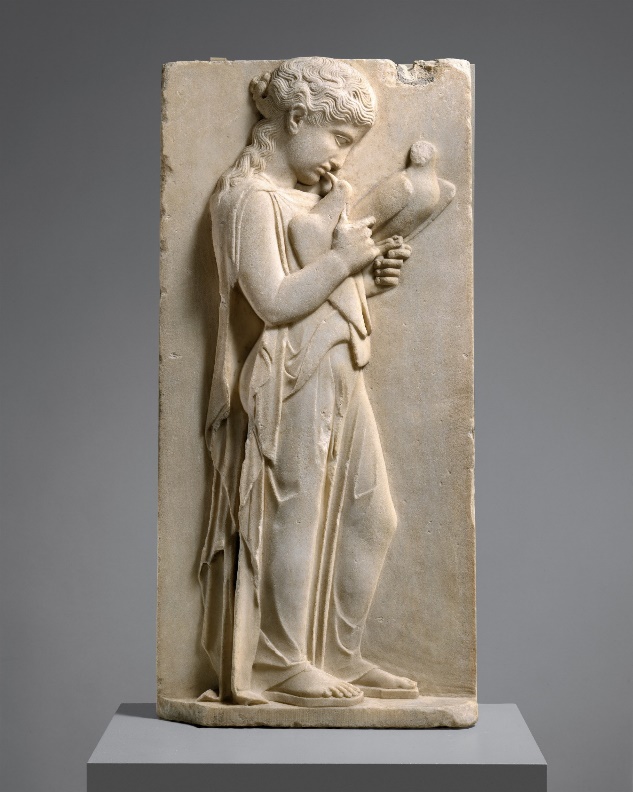 ?
θυγατηρ
υἱος
παιδια
A
B
C
2. Wat moet er in het onderste kadertje staan?
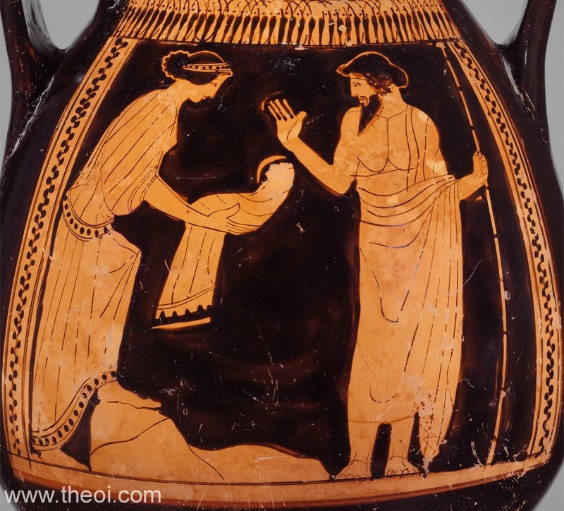 πατηρ
μητηρ
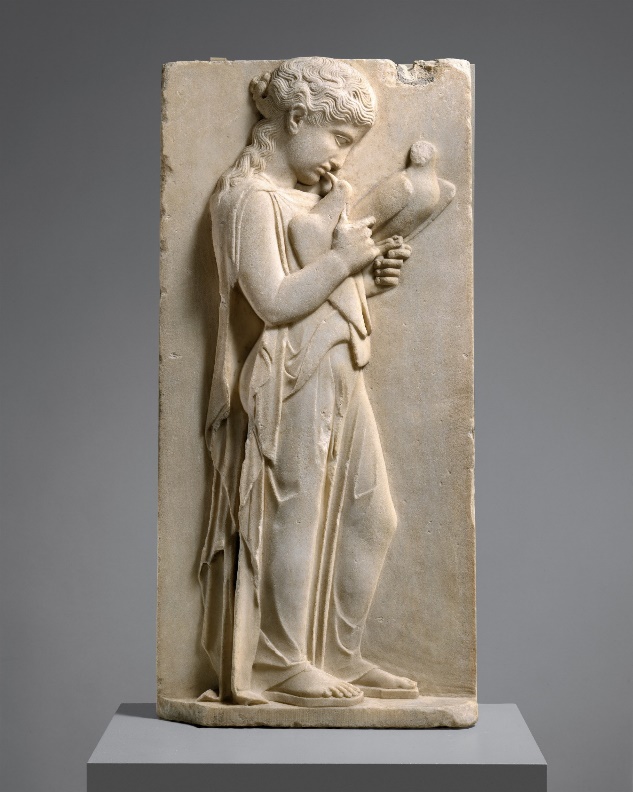 ?
θυγατηρ
υἱος
παιδια
A
B
C
3. Welk woord ontbreekt er?
Ζευς … πατηρ van Athena.
λεγει
εἰσι
ἐστι
A
B
C
3. Welk woord ontbreekt er?
Ζευς ἐστι πατηρ van Athena.
λεγει
εἰσι
ἐστι
A
B
C
4. Wat staat er op de afbeelding?
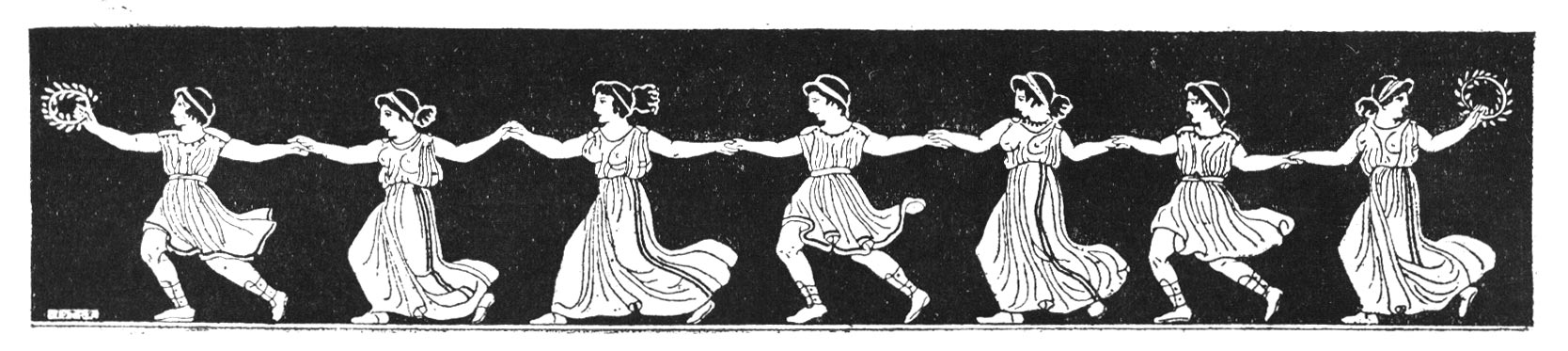 De vrouwen ..... .
βαλλει
χορευουσι
πιπτει
A
B
C
Wat staat er op de afbeelding?
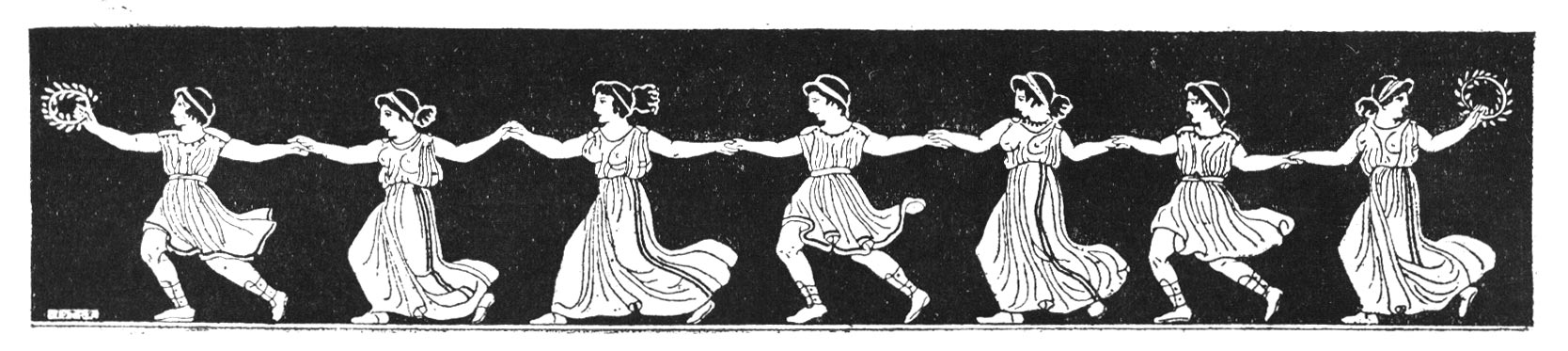 De vrouwen χορευουσι.
βαλλει
χορευουσι
πιπτει
A
B
C
NAAR HET THEATER: TOEN & NU
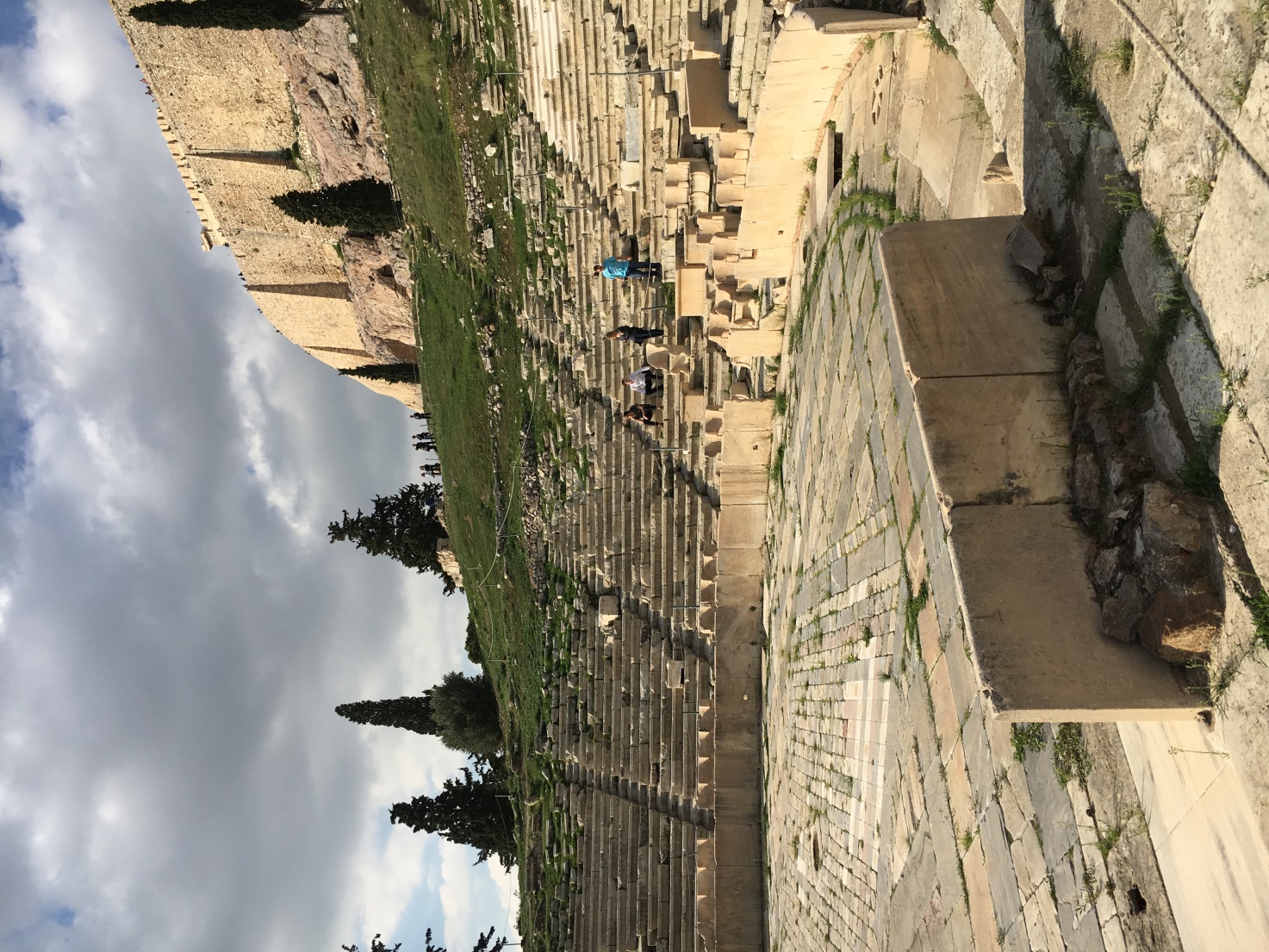 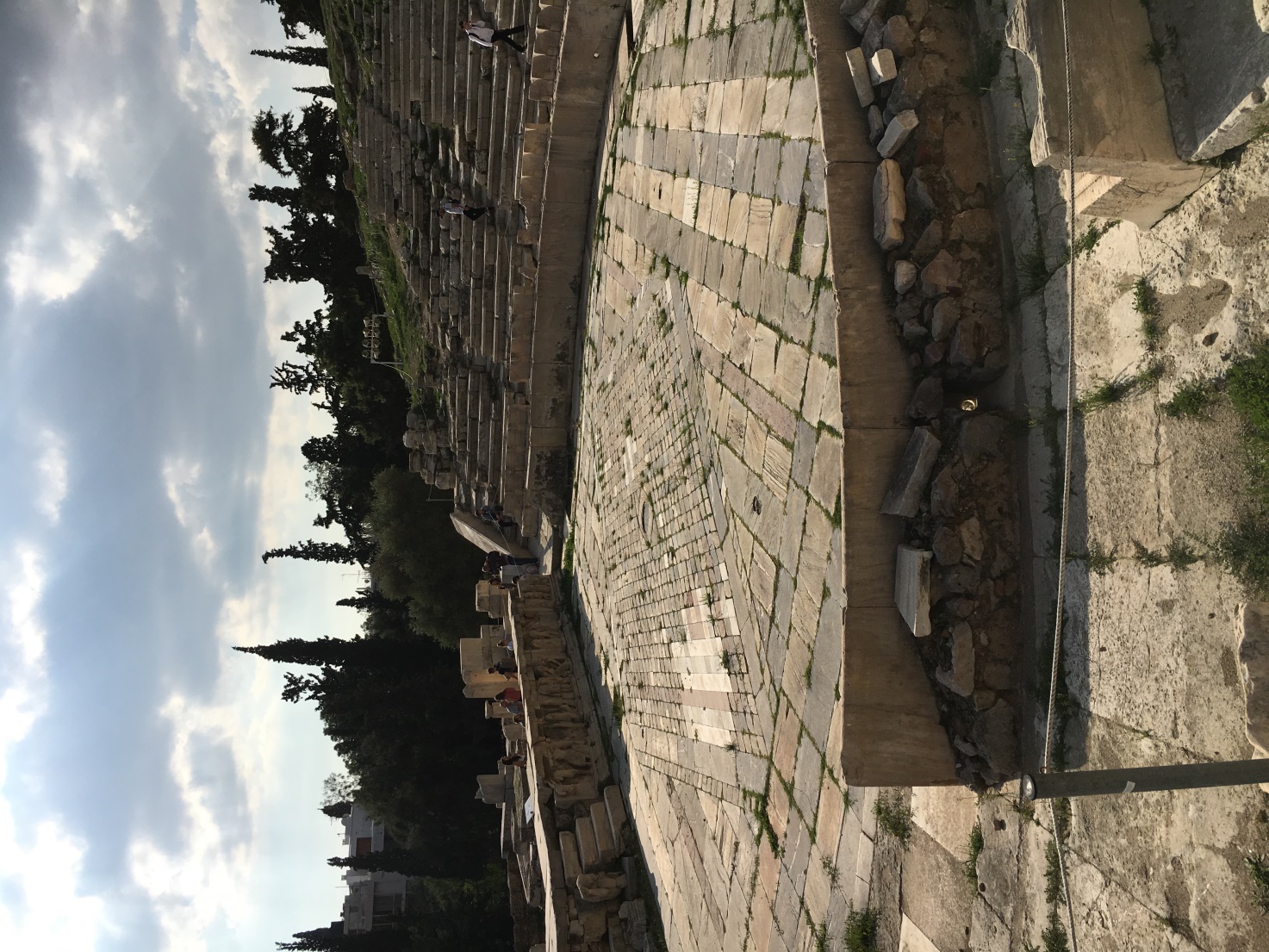 HET ANTIEKE THEATER
De opbouw van een antiek theater
Probeer met je groepje de onderdelen van een antiek theater op de juiste plaats te leggen.
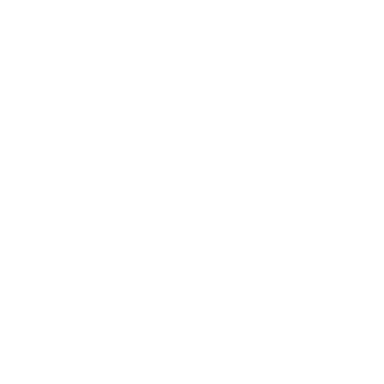 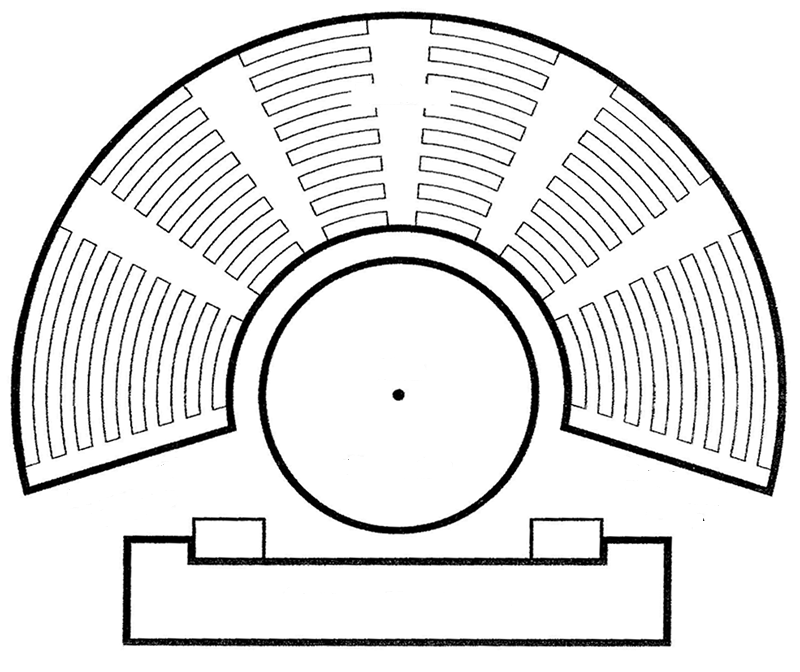 De opbouw van een antiek theater
Probeer met je groepje de onderdelen van een antiek theater op de juiste plaats te leggen.
Koppel de benamingen aan de juiste delen van het theater.
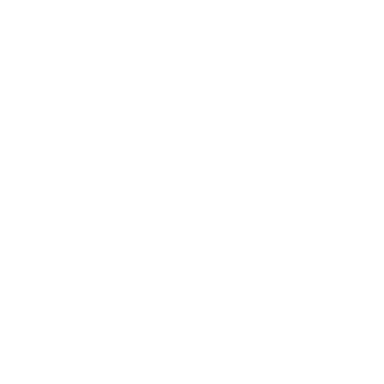 ?
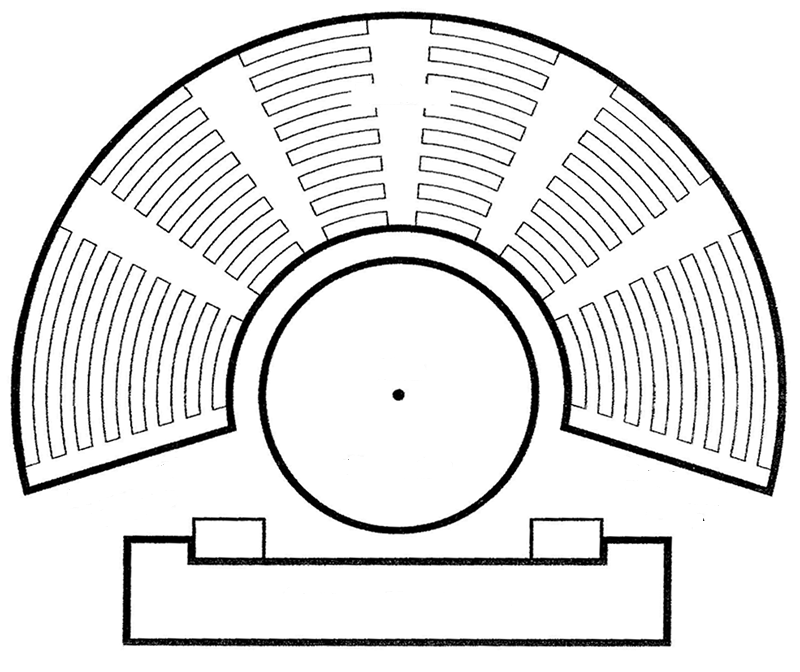 Theatron
Orchestra
Parodos
Parodos
Skene
De opbouw van een antiek theater
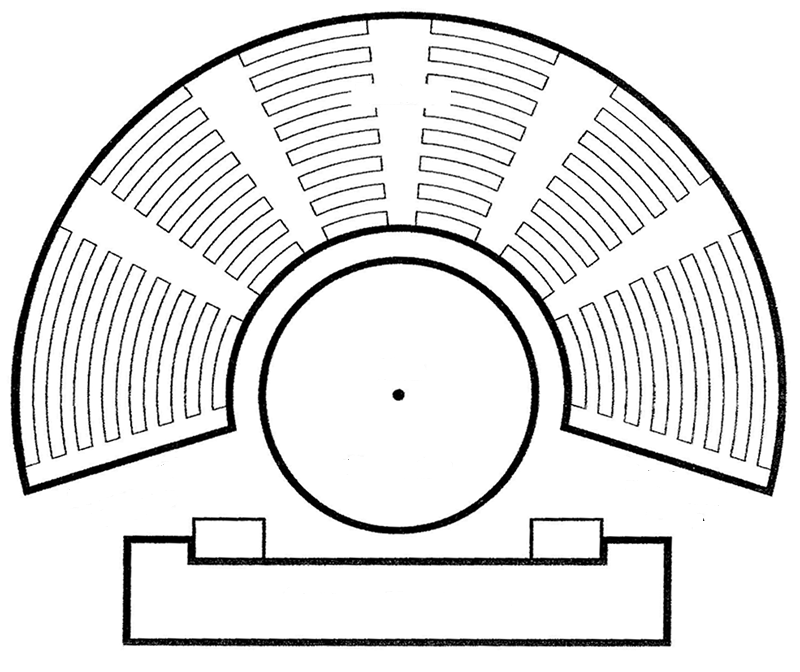 Theatron
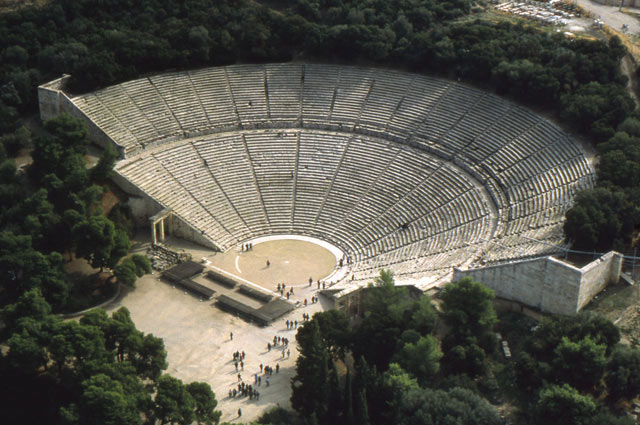 Orchestra
Parodos
Parodos
Skene
De opbouw van een antiek theater
Probeer met je groepje de onderdelen van een antiek theater op de juiste plaats te leggen.
Koppel de benamingen aan de juiste delen van het theater.
Zet op je blaadje deze woorden in het Griekse alfabet.
Theatron
=   …….
IN HET THEATER
Hoe werkte dat?
De acteurs
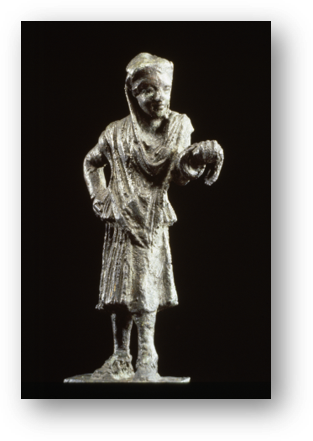 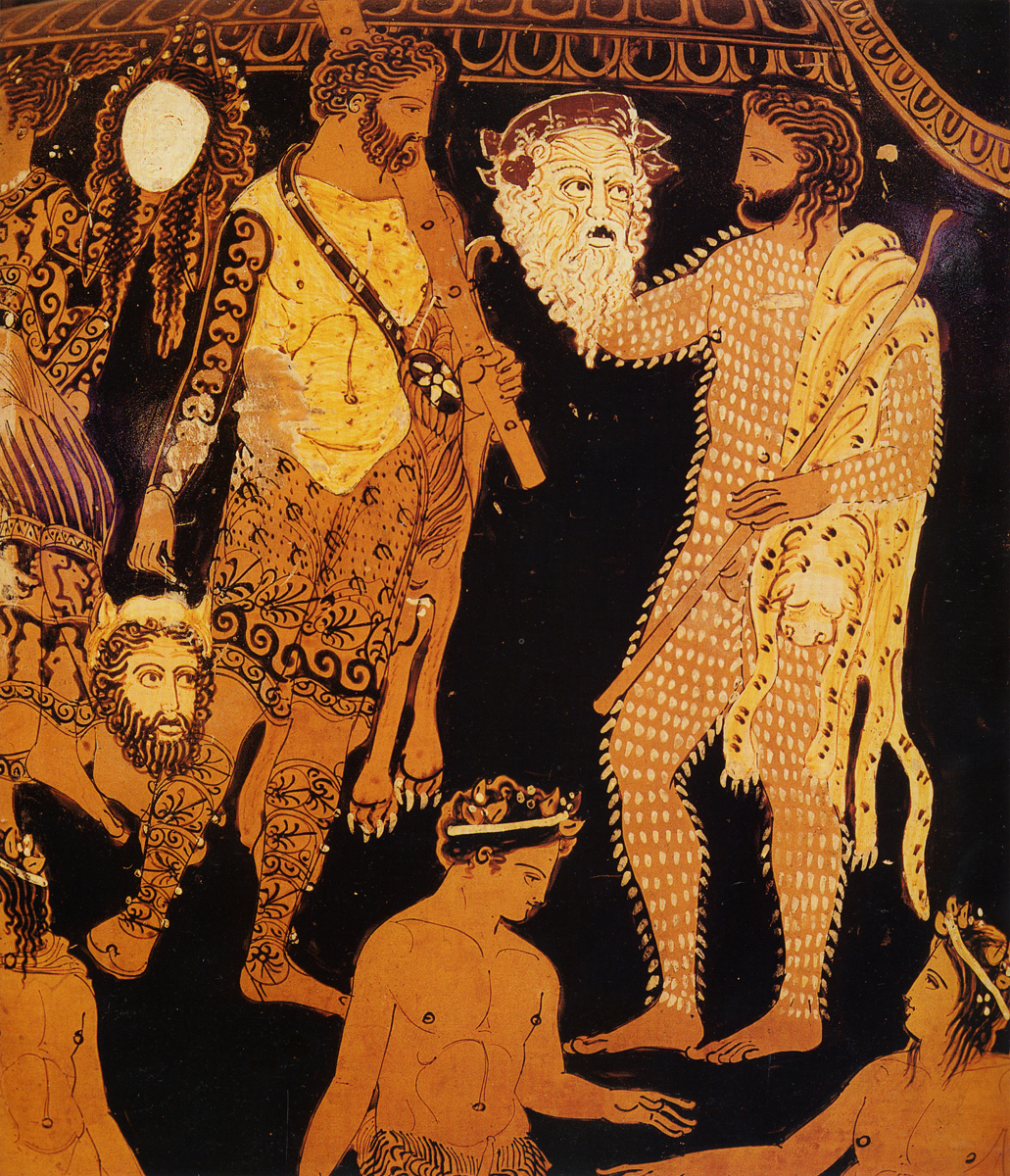 3 acteurs

Mannen spelen ook vrouwenrollen

Maskers
Het koor
Enkel mannen

Maskers
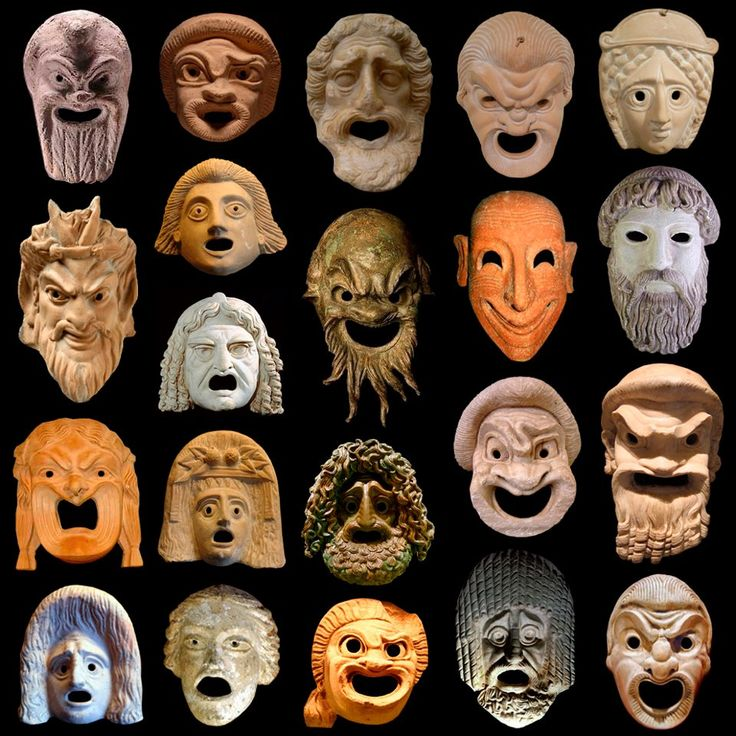 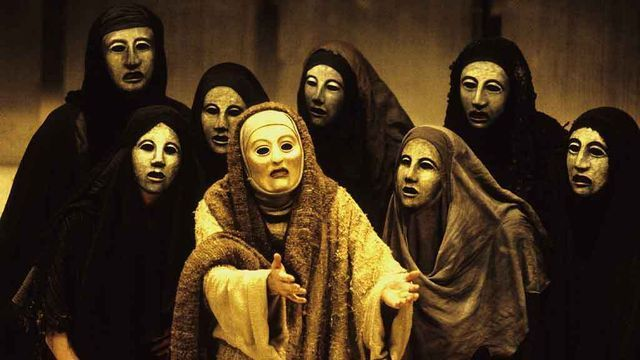 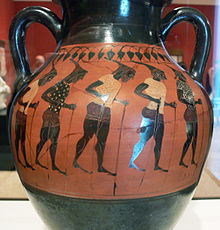 IN HET THEATER
Masker knutselen
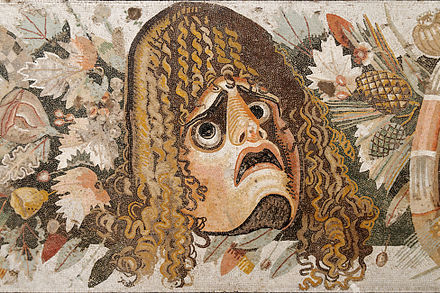 Toneelmasker maken: stappenplan (1)
Teken op de voorkant van het bord met potlood twee kleine, ronde oogjes. (Kleine oogjes doen je mysterieuzer lijken.)
Teken een grote mond. Kies zelf of je de mondhoeken naar boven laat gaan voor een vrolijk gezichtje of naar beneden voor een triestig gezichtje.
Teken een neus.
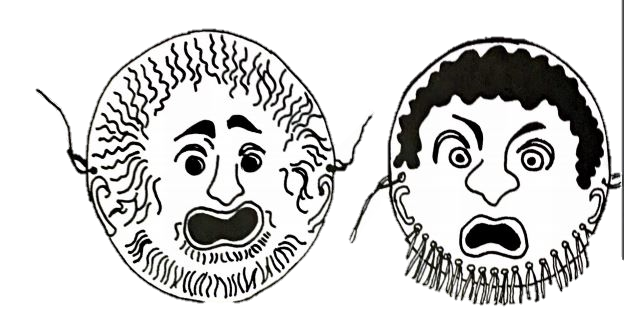 Toneelmasker maken: stappenplan (2)
Gebruik een schaar om de ogen en mond uit te knippen.
Gebruik een stiftje of balpen om rond de ogen, mond en neus te tekenen.
Versier je masker. Teken haar aan de bovenkant en de zijkanten van het masker. Teken wenkbrauwen, oren en wat je nog maar wilt.
Maak 2 gaatjes een beetje van de rand in de buurt van de bovenkant van de oren.
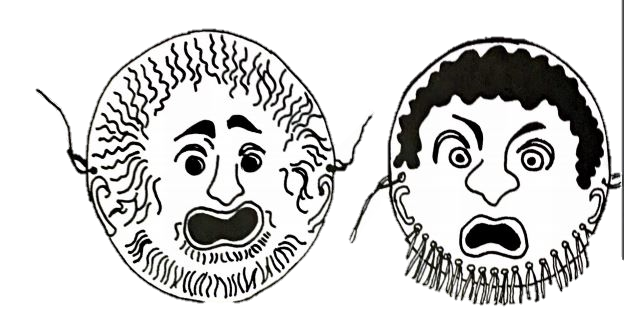 Toneelmasker maken: stappenplan (3)
Knip het stuk touw/lint/rekker… dat je hebt gekregen in twee en knoop aan elk gaatje een helft vast.
Je masker is klaar! Zet het masker op en leg een strikje in de touwtjes.
Extra voor thuis: Maak een baard.
Start onderaan de mond. Maak met de perforater een gaatje op ongeveer  een halve cm van de rand. Doe dit nu verder links en rechts van het eerste gaatje.
Ga met stukjes touw door de gaatjes zoals op de afbeelding.
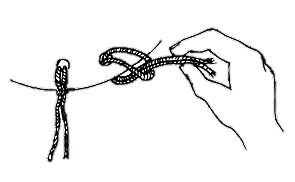 EEN GRIEKSE TRAGEDIEIphigeneia
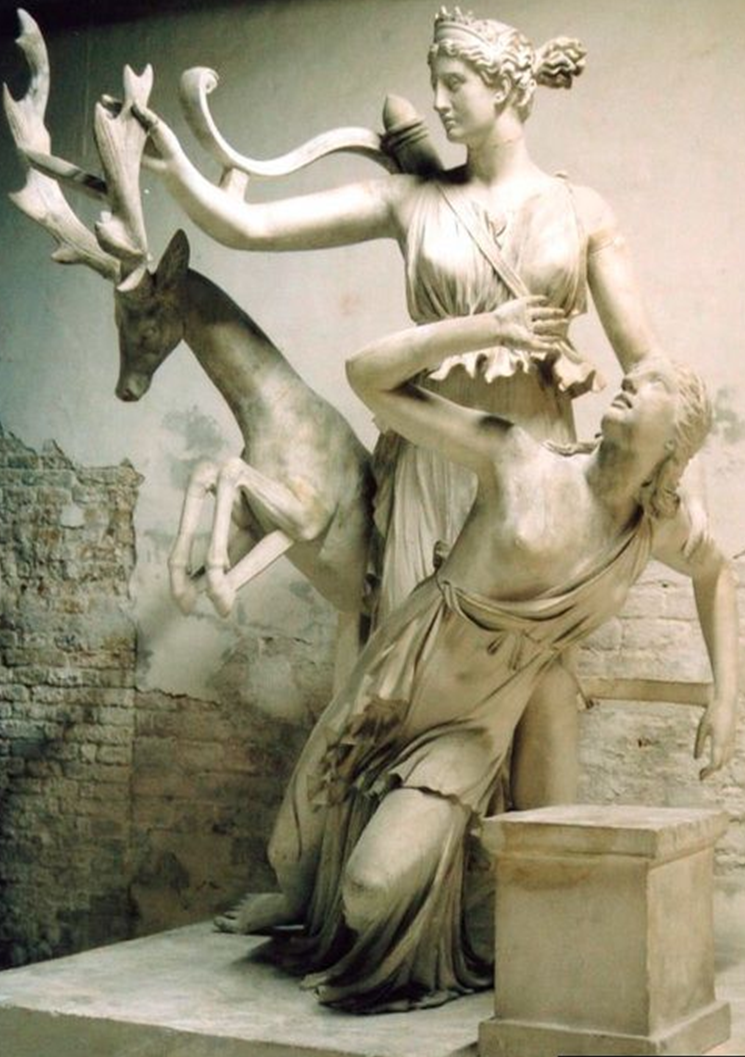 Iphigeneia
Ἰφιγενεια
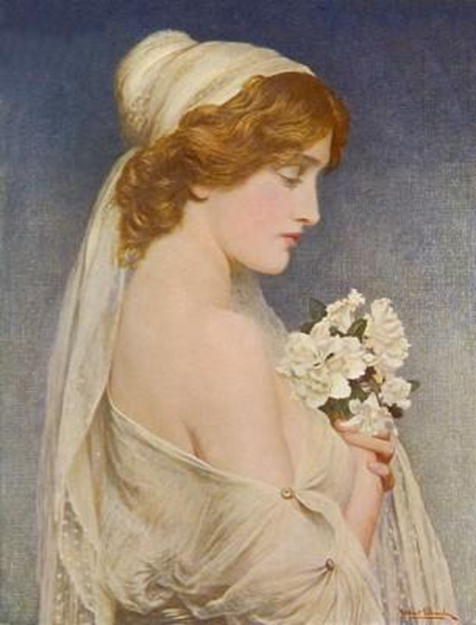 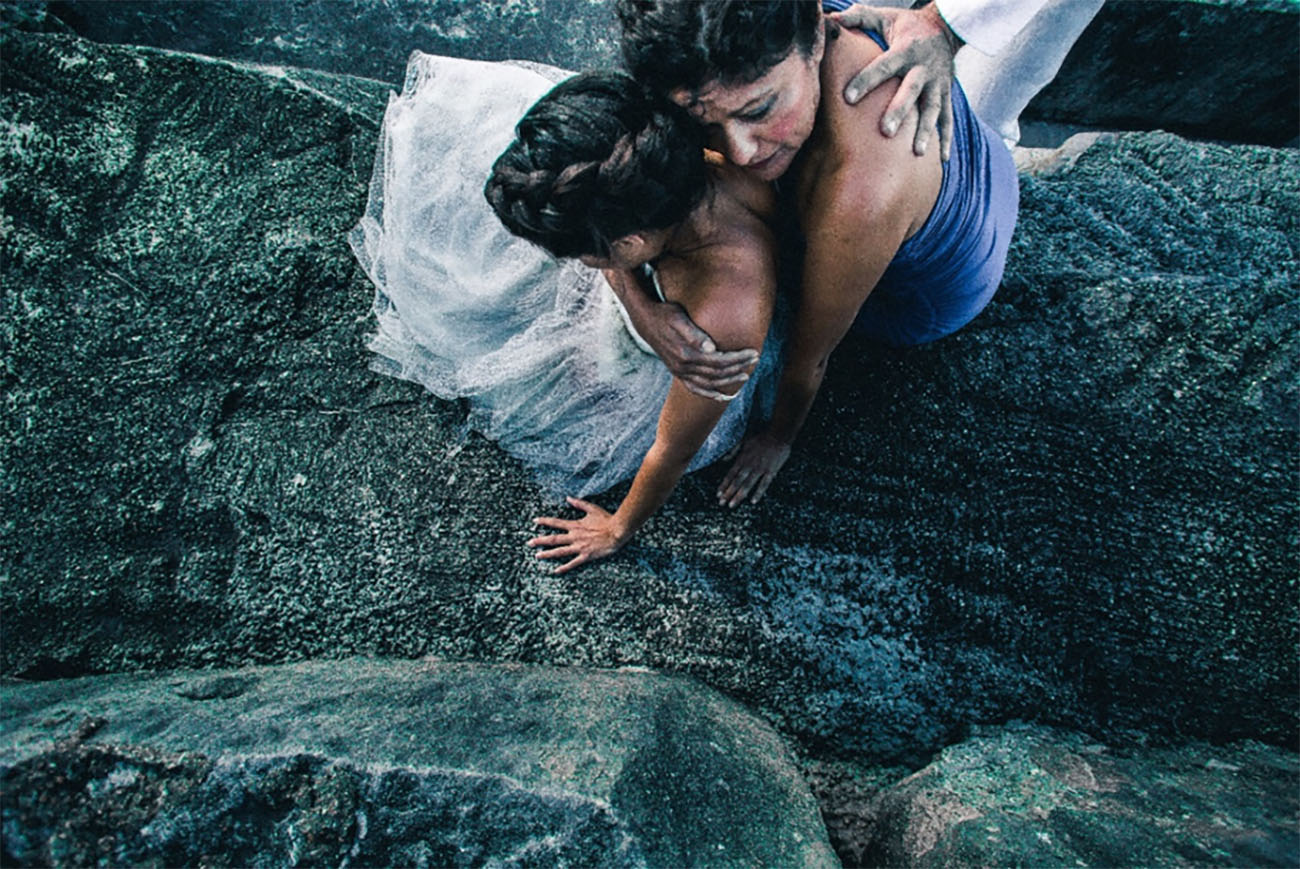 Iphigeneia: het verhaal… in het Grieks!
Luister naar de Griekse zinnen en probeer ze in je groepje in de juiste volgorde te leggen.
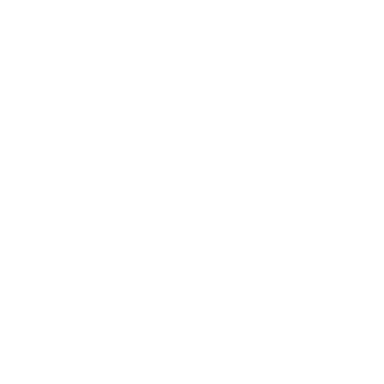 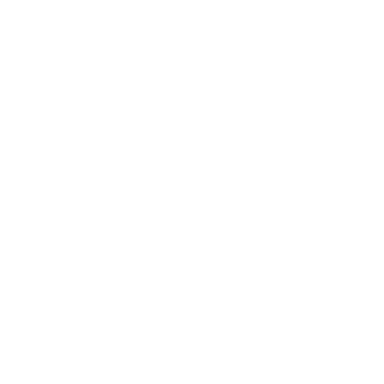 Iphigeneia: het verhaal… in het Grieks!
Ἀγαμεμνων λεγει: “Οὐκ ἐστι ἀνεμος.”
Ἀρτεμις ἐστι χολωτη.
Ἀρτεμις ἐθελει θυσιην.
Ἀγαμεμνων αἱρει Ἰφιγενειαν.
Ἀγαμεμνων αἱρει ὁπλον.
Ἀρτεμις πεμπει ἐλαφον.
Iphigeneia: het verhaal… in het Grieks!
Luister naar de Griekse zinnen en probeer ze in je groepje in de juiste volgorde te leggen.
Probeer enkele zinnen uit te spreken met je masker op.
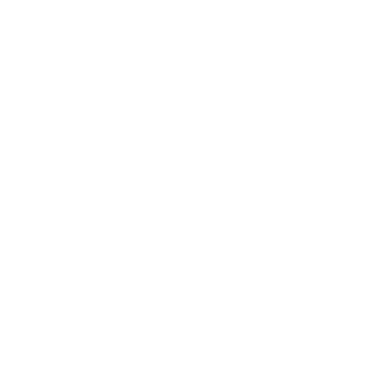 Iphigeneia: het verhaal… in het Grieks!
Luister naar de Griekse zinnen en probeer ze in je groepje in de juiste volgorde te leggen.
Probeer enkele zinnen uit te spreken met je masker op.
Laat iedereen aan je tafel een zin uitspreken. Kan je raden wat de zinnen betekenen?
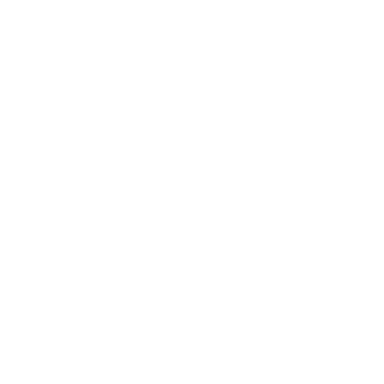 DE GRIEKSE NAAMWOORDEN
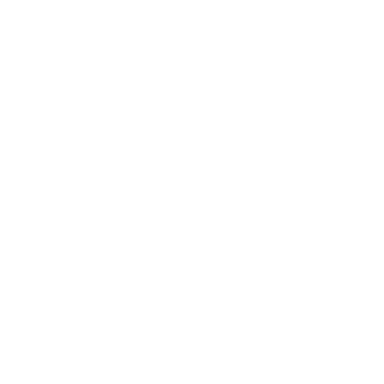 De Griekse naamwoorden
θυσι-η ἐστι Iphigeneia.
ἀνεμ-ος ἐστι sterk.
Artemis wilt θυσι-ην.
Ik voel de ἀνεμ-ον.
Onderwerp: -η / -ος
Onderwerp: -ην / -ον
DE GRIEKSE NAAMWOORDEN
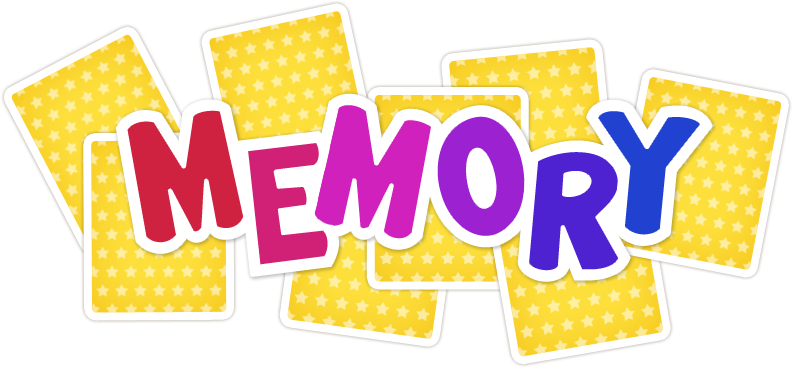